kyf mKvj
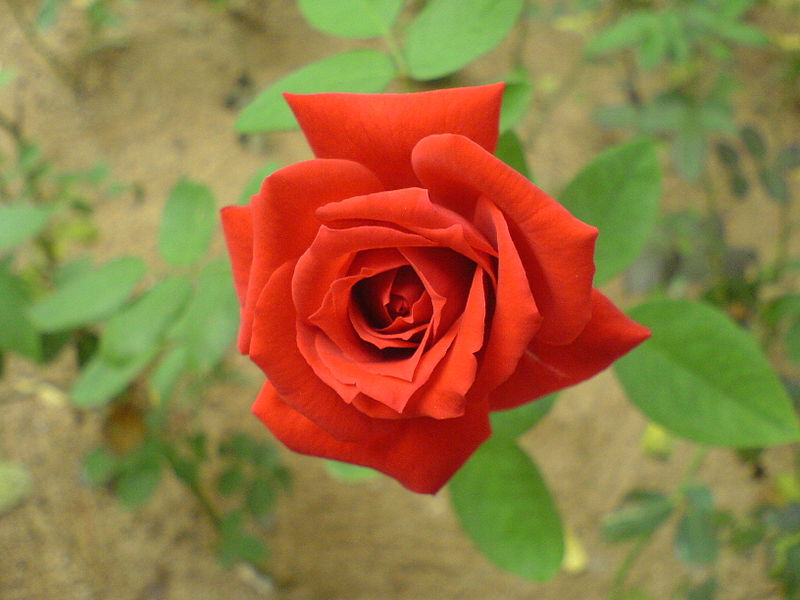 শিক্ষক পরিচিতিঃ
wejwKQ †eMg                         প্রভাষক
       ইসলামের ইতিহাস ও সংস্কৃতি বিভাগ
 কুমুদিনী সরকারি কলেজ,টাঙ্গাইল
পাঠ পরিচিতি
শ্রেণীঃ GKv`k
বিষয়ঃ ইসলামের ইতিহাস  I ms¯K…wZ 
পাঠঃ সুলতান মাহমুদের ভারত অভিযান
সময়ঃ 45  মিঃ
wkLb dj
এ পাঠ শেষে শিক্ষার্থীরা—
 সুলতান মাহমুদের প্রাথমিক জীবন সম্পর্কে বলতে পারবে।
 তার ভারত অভিযানের উদ্দেশ্য সমূহ বর্ণনা করতে পারবে।
 তার অভিযানের প্রকৃত উদ্দেশ্যর পক্ষে যুক্তি দিতে পারবে।
 তার ভারত অভিযানের ফলাফল বর্ণনা করতে পারবে।
এটি কার ছবি ?
গজনীর সুলতান মাহমুদ
সুলতান মাহমুদের  ভারত অভিযানের 
Kvib ,Awfhvb ও ফলাফল
Bqvwgb-D`-‡`Šjøv Avwgi-Dj-wgjøvZ
1000-1027
=27 eQ‡i 17 evi
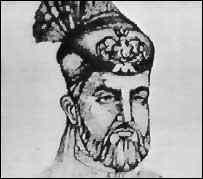 ৯৭১ খ্রীঃ জন্ম
Avwgi c`we Z¨vM, myjZvb
পিতার নাম    সবুক্তগীন
997-1030
সুলতান মাহমুদের প্রাথমিক জীবন
জন্ম

সবুক্তগীন

গভর্ণর

 স্বীকৃতি লাভ

 উপাধী লাভ
গজনীতে  ৯৭১ খ্রীঃ জন্ম

  পিতার নাম সবুক্তগীন
 
  খোরাসানের গভর্ণর ছিলেন ।

  
   খলিফা কাদির বিল্লাহ নিকট থেকে  স্বীকৃতি |
    Bqvwgb-D`-‡`Šjøv,         Avwgi-Dj-wgjøvZ
সুলতান মাহমুদের বিজিত এলাকাঃ
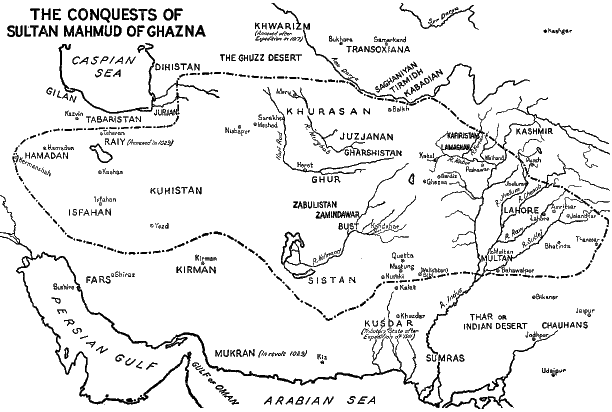 agx©q KviY
১।   Bmjvg cÖPvi kvm‡Ki KZ©e¨ |
২।  ‡Kvb †Kvb ivRvi  Bmjvg MÖnY|
৩। ciag©mwnÂy|
৪। cÖK…Z c‡ÿ agx©q D‡Ïk¨ wQj bv|
ivR‰bwZK KviY
১। iv‡R¨i wbivcËv |
২। ivRv Rqcvj‡K cÖwZnZ Kiv|
3| ¯’vqx kvmb cÖwZôv|
A_©‰bwZK KviY
১।  fvi‡Zi a‰bk¦h©|
২। gymwjg kvmK‡`i g‡a¨ ‡kÖôZ¡ cÖgvb|
৩। বিশাল সেনাবাহিনী রক্ষণাবেক্ষণ
৪। গজনীকে সম্মৃদ্ধশালী নগরীতে পরিণত করার আকাঙ্ক্ষা|
5| জ্ঞান বিজ্ঞানের পৃষ্টপোষকতা
 6| ga¨ Gwkqv Awfhvb
সুলতান মাহমুদের ভারত অভিযান1g Awfhvb
1000 wLª÷vã.
mxgvšÍeZx© kni I `yM© `Lj: Lvqevi mxgvšÍ kni I `yM© `Lj K‡i ab-m¤ú` jvf K‡ib|
2q Awfhvb
1001 wLª÷vã.
ivRv Rqcv‡ji weiæ‡× Awfhvb:  wcZ…kÎy cvÄv‡ei ivRv Rqcv‡ji m‡½| Rqcvj ew›` nq|2,50,000 w`inv‡g gyw³ jvf K‡i| 1002 mv‡j AvZœnZ¨v K‡i|
3q Awfhvb
1004-5 wLª÷vã.
ivRv weRq iv‡qi weiæ‡× Awfhvb:  wSjvg b`xi cwðg ZxieZx© wfiv iv‡R¨i weiæ‡×| civwRZ n‡q AvZœnZ¨v K‡i| fxi  MRbxi A½ivR¨ nq|
4_© Awfhvb
1006 wLª÷vã.
gyjZvb AwaKvi:  KvigvwZqvb wkqv Aveyj dvZv `vD` cvÂv‡ei Avb›` cv‡ji m‡½ mwÜ K‡ib|ek¨Zv ¯^xKvi K‡i|
5g Awfhvb
1007 wLª÷vã.
ivRv myLcv‡ji weiæ‡× Awfhvb:  ,
6ô Awfhvb
1008 wLª÷vã.
Avb›`cv‡ji weiæ‡× Awfhvb:  .
7g Awfhvb
1009 wLª÷vã.
bvMi‡KvU I gyjZvb weRq :  ...
8g Awfhvb
1010 wLª÷vã.
Aveyj dvZv `vD‡`i we‡`ªvn `gb:
9g Awfhvb
1014 wLª÷vã.
wÎ‡jvPb cv‡ji weiæ‡× Awfhvb:  w
10g Awfhvb
1014 wLª÷vã.
_v‡bk¦i weRq:  w
GKv`k Awfhvb
1015 wLª÷vã.
Kvwk¥‡ii weiæ‡× Awfhvb:  ..
Øv`k Awfhvb
1018 wLª÷vã.
g_yqv I K‡bŠR weRq:  ..
‡Z‡qv`k Awfhvb
1019 wLª÷vã.
Pv‡›`jv iv‡R¨i weiæ‡× Awfhvb:  ..
PZz`©k Awfhvb
1021-22 wLª÷vã.
‡Mvqvwjqi AvµgY:  ..
cÂ`k Awfhvb
1021-22 wLª÷vã.
KvwjÄi weRq:  ...
lô`k Awfhvb
1026 wLª÷vã.
‡mvgbv_ gw›`i weRq:  ¸Riv‡Ui PvbyK¨ iv‡R¨i Kvw_Iqv‡oi cwðg DcK‚‡j Aew¯’Z| 300 weMÖn aŸsm K‡i I 2 †KvwU m¦Y©g~`&ªv I 200 gY
mß`k Awfhvb
1027 wLª÷vã.
RvV‡`i weiæ‡× Awfhvb:  ..
gvngy‡`i mvd‡j¨i KviY
১। ivR‰bwZK
২। ‡mbvevwnbx 
৩। fviZxq Kb‡dWv‡imx
৪। fviZxq ÎæwUc~Y© I `~e©j †bZ…Z¡|
5| hy× †KŠkj
অভিযানের  রাজনৈতিক ফলাফল
পাঞ্জাব ব্যাতিত অন্য কোন অঞ্চল সাম্রাজ্যভূক্ত করেননি
 পাঞ্জাব অধিকারের মধ্য দিয়ে ভারতীয় রাজাদের রাজনৈতিক দূর্বলতা প্রকাশ পায়
 পাঞ্জাব অধিকার ভারত   অভ্যন্তরে  প্রবেশের দ্বার খুলে দেয়
পাঞ্জাব

রাজনৈতিক দুর্বলতা

 দ্বার উম্মোচন
রাজনৈতিক ফলাফলঃ
সুলতান মাহমুদের অভিযান কার্যকর  ও ফলপ্রসু  হয়ে ছিল এতে কোন সন্দেহ নেই। গজনভীদের অবলম্বন   ও  ভারতীয় রাজাদের দুর্বলতার সুযোগেই মুহম্মদ ঘুরী ভারত বর্ষে প্রথম বারের মত  একটি স্থায়ী রাজ্য প্রতিষ্ঠা করতে  সমার্থ হন।
ঐতিহাসিক ঈশ্বরী প্রসাদ বলেন- “ ভারত অভিযান সীমিত অর্থে সুলতান মাহমুদকে ভারতে নরপতি হিসাবে মর্যাদা দান করে।” এ মত সমর্থন করে ঈশ্বরী প্রসাদ বলেন—
His military life is a record of unbroken success.”
সুলতান মাহমুদের অভিযানের অর্থনৈতিক ফলাফল
অপূরণীয় ক্ষতি
সম্মৃদ্ধি ও উন্নতি
ভারতে যুগ যুগ ধরে সঞ্চিত ধণ-সম্পদের অপূরণীয় ক্ষতি সাধন
গজনী ও তার জনগণের সম্মৃদ্ধি ও উন্নতি সাধিত হয়
সুলতান মাহমুদের অভিযানের ধর্মীয় ফলাফল
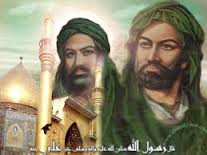 পীর - দরবেশ 
পন্ডিত
 ইসলাম প্রচার
ধর্মীয় ফলাফলঃ


ডব্লিউ হেগ বলেন – 
তিনিই প্রথম যিনি ভারত বর্ষের অনেক অভ্যন্তরে ইসলামের পতাকা বহন করে নিয়ে যান।”
সুলতান মাহমুদের ভারত অভিযানের সাংস্কৃতিক ফলাফল
ভাব বিনিময়
ভারতীয় দর্শন,  অংকশাস্ত্র, জোতির্বিদ্যা
অমুসলিমদের সংস্পর্শে আসার সুযোগে তাদের মধ্য  ভাব বিনিময় ঘটে।
প্রখ্যাত জ্ঞান তাপস আল-বেরুনী সহ অনেকে সংস্কৃত ভাষা ,দর্শণ,অংক শাস্ত্র, ও জোতির্বিদ্যায় বুৎপত্তি অর্জন করেন।
দলীয় কাজঃ

সুলতান মাহমুদের ভারত অভিযানের  ফলাফল কী ছিল ?   
     **আলোচনা করে  খাতায় লিখ।
g~j¨vqb
১।  সুলতান মাহমুদ কত সালে ভারতে  ১ম অভিযান  পরিচালনা করেন?
২। কোন রাজ্যকে  স্থায়ীভাবে  স্বীয় রাজ্যভুক্ত করেছিলেন? 
৩। সোমনাথ  কত সালে জয় করেন ?
৪। কোন মুসলিম রাজার বিরুদ্ধে  তিনি অভিযান পরিচালনা করেন ?
বাড়ির কাজঃ
উদ্দীপকটি পড় এবং  সং শ্লিষ্ট প্রশ্নের উত্তর দাও – 
“ বাংলাদেশের চরাঞ্চলে লাঠিয়াল বাহিনী নিয়ে অপরের চর দখলের ঘটনা সচারাচার  ঘটে থাকে । কিন্তু  কামাল  সর্দার নামে জনৈক ব্যক্তি তার বাহিনী নিয়ে  বিভিন্ন চরে হামলা চালিয়ে লুট তরাজ  করে নিয়ে নিজ  চরে ফিরে যায়।”
(ক)  সুলতান মাহমুদ কত সালে সোমনাথ জয় করেন ?
(খ)  সোমনাথ  মন্দির  সম্পর্কে সং ক্ষিপ্ত টীকা লিখ ।
(গ)  কামাল সর্দারের চরিত্রের সাথে  কোন সুলতানের চরিত্রের  মিল খুজে     
       পাওয়া যায় ব্যাখ্যা কর।
(ঘ)  উক্ত সুলতানের চরিত্রের  আলোকে কামাল সর্দারের  চরিত্র মূল্যায়ন   
       কর।
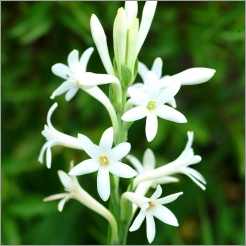 ধন্যবাদ